CS371m - Mobile Computing
Maps
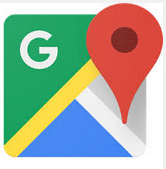 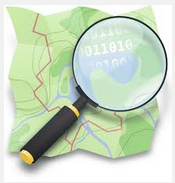 Using Google Maps
This lecture focuses on using Google Maps inside an Android app
Alternatives Exist: 
Open Street Maps
http://www.openstreetmap.org/
If you simply want to display a "standard Google map" from your app …
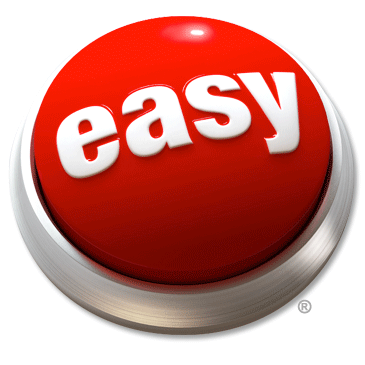 2
Clicker Question
What Android component we can use from our app to display a map of a location?
Activity
Broadcast Receiver
Content Resolver
Intent
Service
3
Displaying Standard Google Map
Create URI based on desired location.
From location sample:
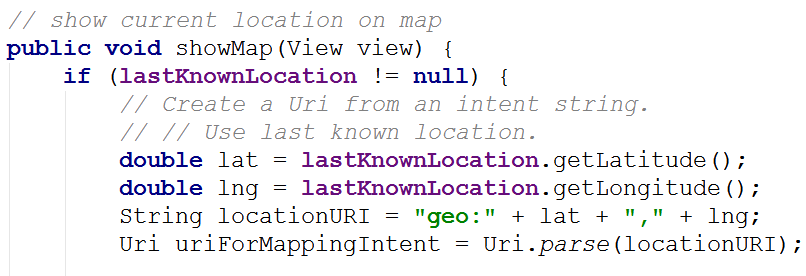 4
Create and Fire Intent
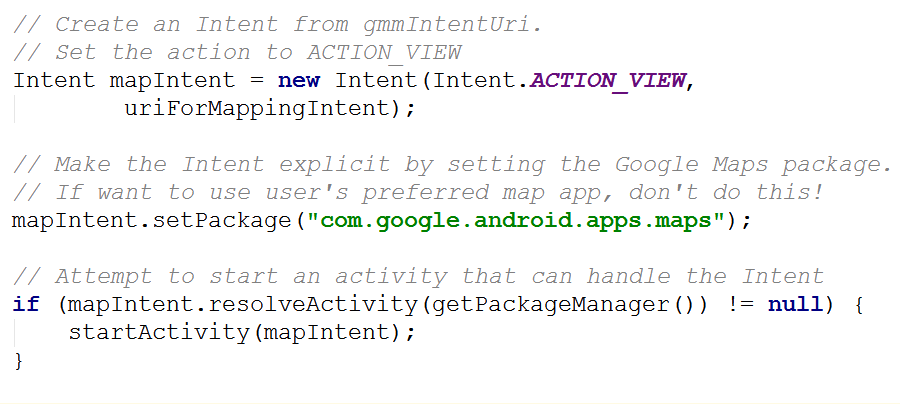 5
Adjusting Zoom Level
Specify Zoom Level for Google Map
Zoom Levels in Google Maps, 0 - 21
0 is the whole earth
21 individual buildings
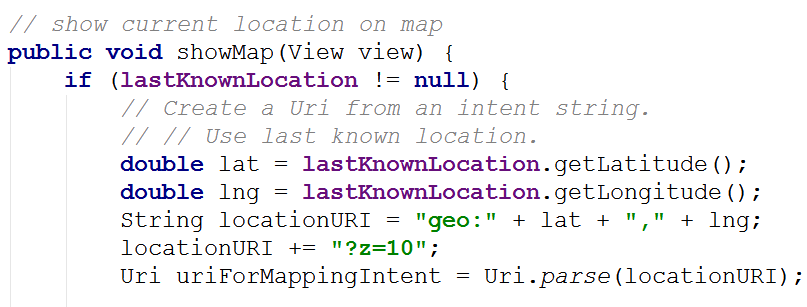 6
Zoom Comparisons
zoom = 5
zoom = 15
zoom = 10
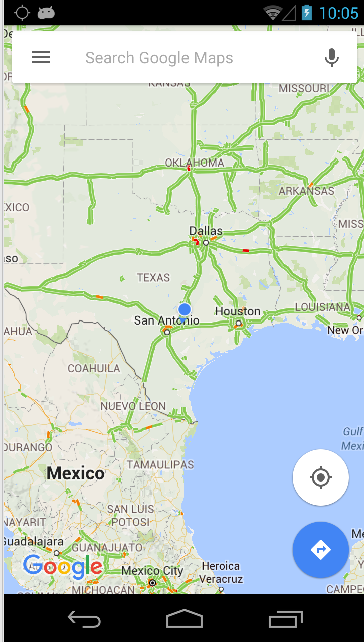 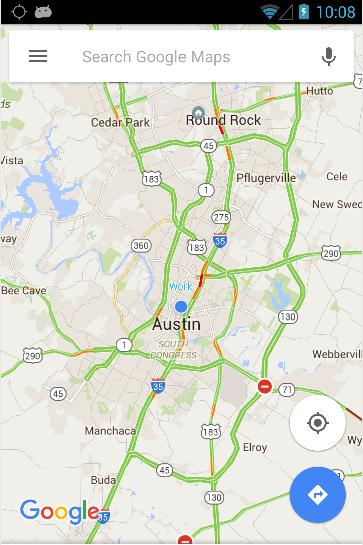 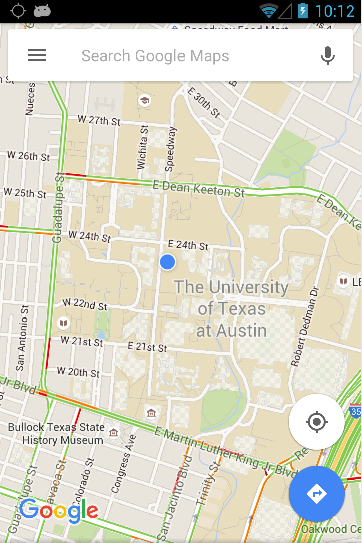 Searching for Locations and Label
Can create URIs that search for a location and provide a label
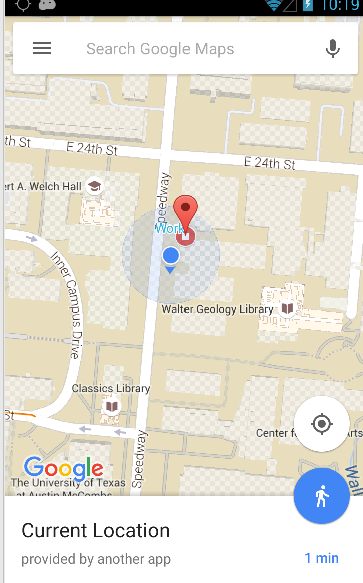 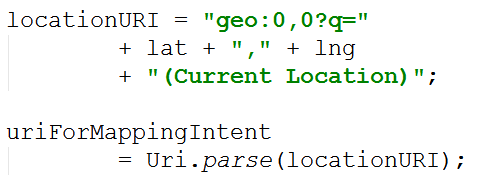 8
Incorporating Maps in your appS
9
Using Google Maps
Not standard Android
Requires an API key from Google
https://developers.google.com/maps/documentation/android/
required to use MapView class or MapFragments
Must add a reference to the Maps API Key in each MapView (xml or code)
10
Using Google Maps API v2
For Android, Google Maps API v2 part of the Google Play Services sdk
Download via SDK Manager
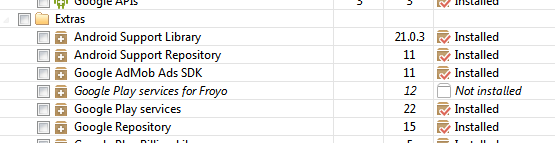 11
Include Google Play Services in Manifest
To make use of Google Play Services add data to manifest
Google Play Services has a host of non standard android tools
"simple location API"
"activity recognition"
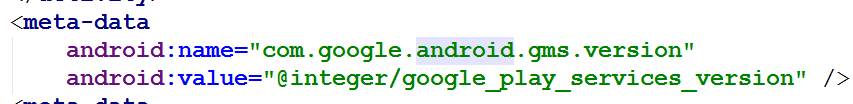 12
Obtaining an API Key
Most web APIs require a key to use
a few do not such as the Yahoo finance API
Same with Google Maps API
New way of obtaining keys via Android Studio and Google Developers console is mostly painless
Old way of obtaining the key required some knowledge regarding how apps are published and was painful
13
New Way to Get Maps API Key
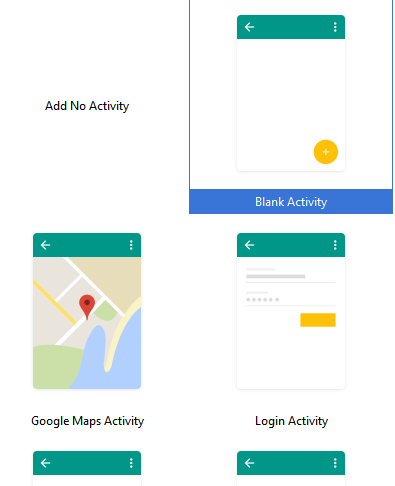 Create a Google Maps Activity in Android Studio
14
New Way to Get Maps API Key
Look at google_maps_api.xml file in new project
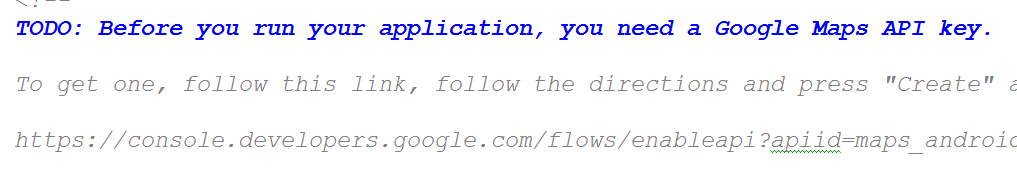 15
Go to Developer Console
16
Create Key
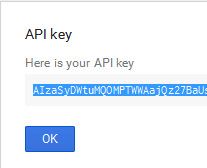 17
Last Step
Copy API Key into google_maps_api.xml file
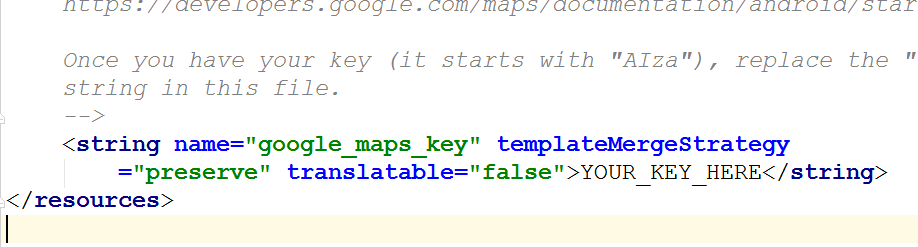 18
old painful way
19
Signing Apps
deploying apps on the Google Play requires signing the app with a certificate
development and debugging uses an automatic key creation process
invisible to us
In release mode you must create your own private key to sign apps
use of keytool program from Java SDK
http://developer.android.com/guide/publishing/app-signing.html
20
Signing Apps
A Java Keystore is a file (or files) that stores security certificates
Included in the JDK (Java Development Kit) is the keytool program 
Used to create manipulate the keystore
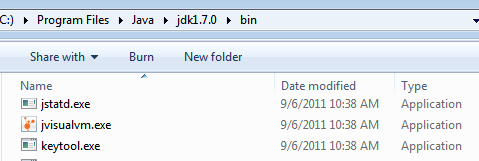 21
Signing Apps via Android Studio
Android Studio provides a GUI to run keytool for you
Build -> Generate Signed APK
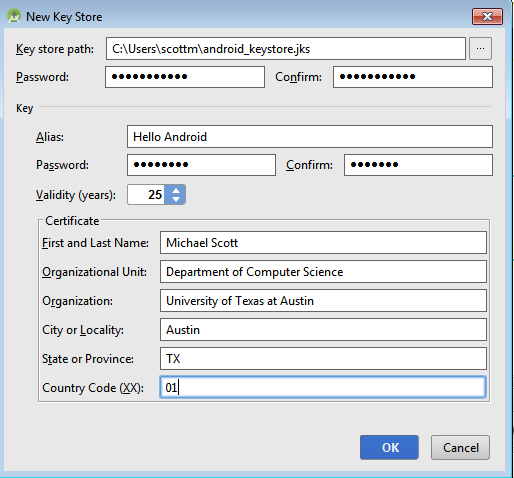 22
keystore file
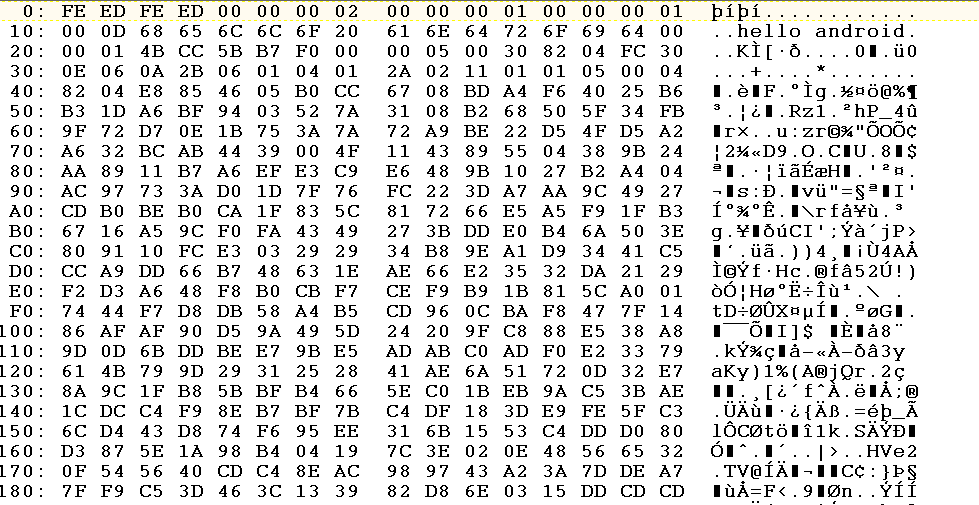 23
Obtaining an API Key
For Google Maps API v2
One key tied to one signing certificate
Same key used for all instances of app
Normally sign apps with different certificates
If so different API keys required if two different apps use maps and signed with different certificates
24
Obtaining an API Key
To obtain a Google Maps API key we need the SHA-1 fingerprint of the signing certificate
A short form of the certificate based on the SHA-1 hashing algorithm
run keytool from the command line to pull out fingerprint of certificate
25
fingerprint via keytool
prompt>keytool -v -keystore <keystore_file_name> -alias <certificate_name> -storepass <keystore_password> -keypass <certificate_password>
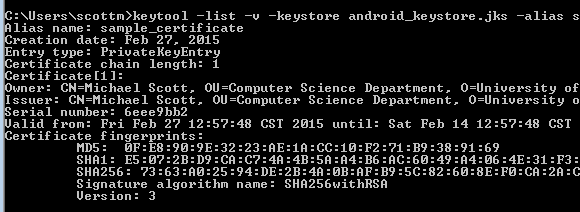 26
debug certificate
In development you are using a pre generated debug keystore to sign apps
Happens behind the scenes
Security settings on device
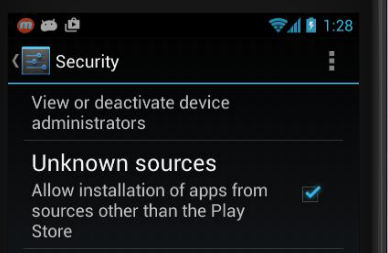 27
debug certificate
possible to obtain API key tied to your debug keystore
works in development
would need to change manifest with certificate used to sign the app
28
Obtaining the API key
The SHA-1 fingerprint is a 20 digit hexadecimal number
Use Google APIs console to obtain key for Maps
requires Google account
 … and must agree to the terms of service.
29
Using Maps API Key in App
Must add key to manifest



KEY POINT: Replace API_KEY in the second line only (android:value) with the API key you obtained in previous steps
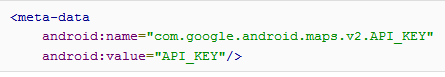 30
displaying a map inside your app
31
Google Maps Terms of Service
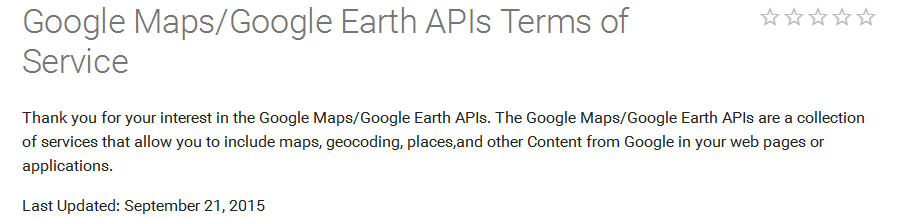 Some Highlights
may include ads in future
Google may limit number of transactions
You will not use the Service or Content for or in connection with (a) real-time navigation or route guidance; or (b) automatic or autonomous vehicle control. 
Must include Google Play Services Attribution in your apps "legal notices"
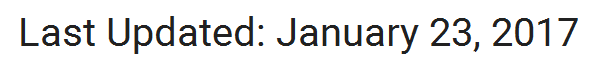 32
Permissions
Recommended Permissions for manifest when using Google Maps inside your app
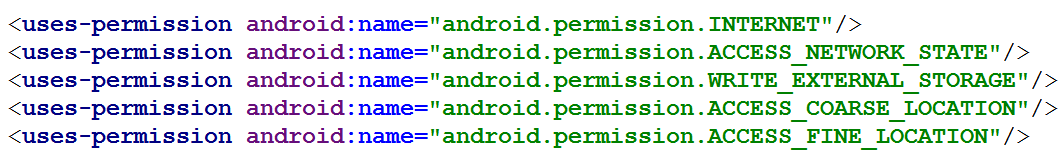 33
Display Simple Map in App
Hello Map
Like Hello World, but layout file becomes:




More on Fragments later, but they are a UI component between Activities and GUI Widgets
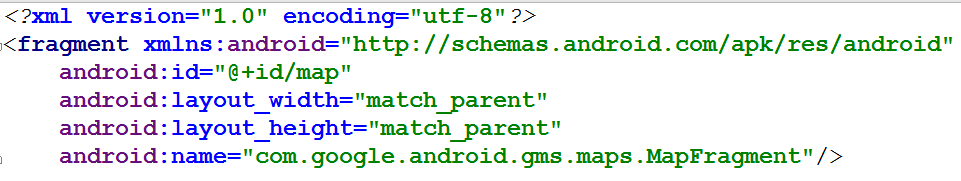 34
Hello Map Activity
Lots of new classes!!
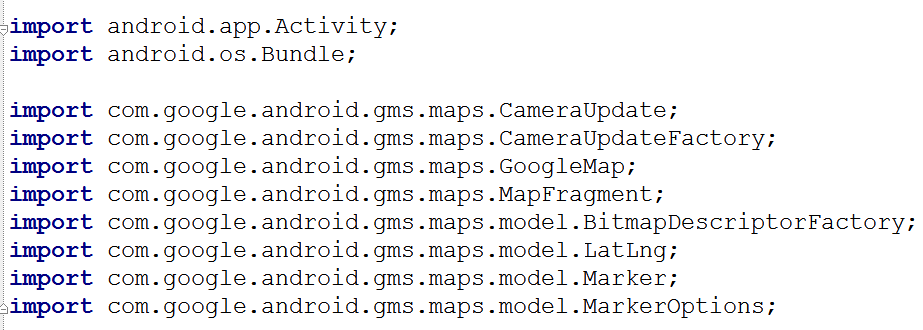 35
Specifying Locations
Latitude and Longitude
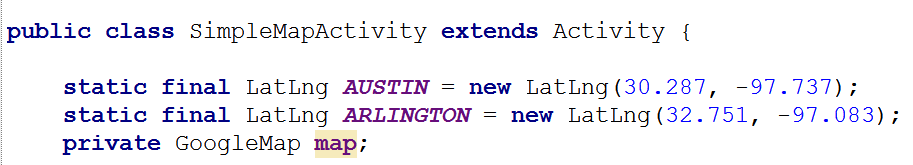 GoogleMap object
Used for most interactions with map.
36
onCreate for Simple Map App
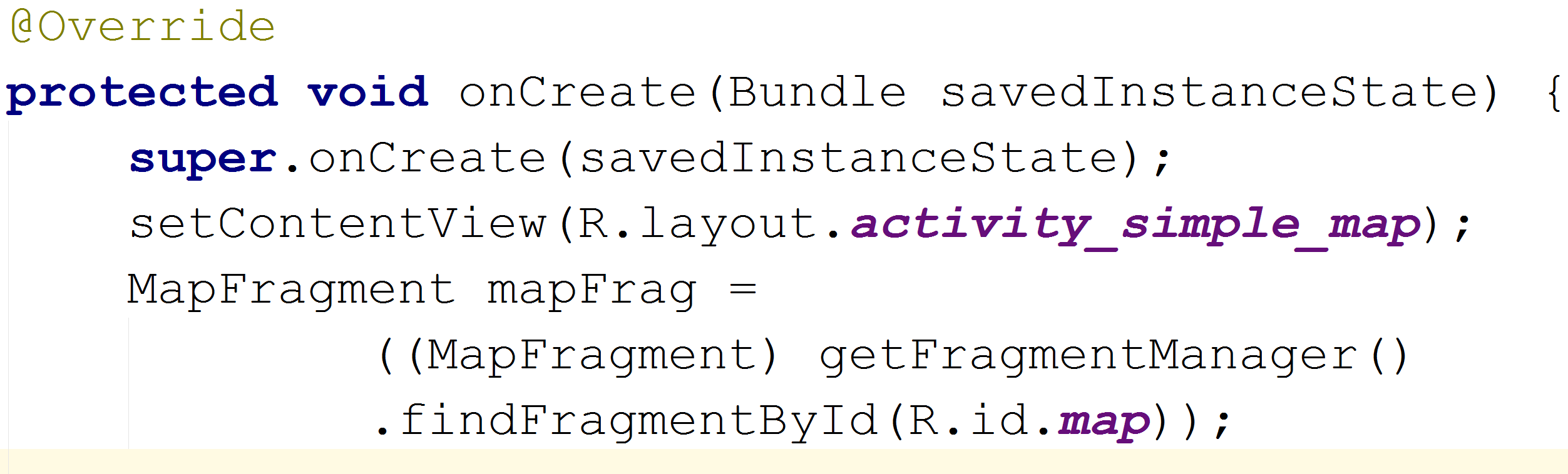 More on Fragments later …
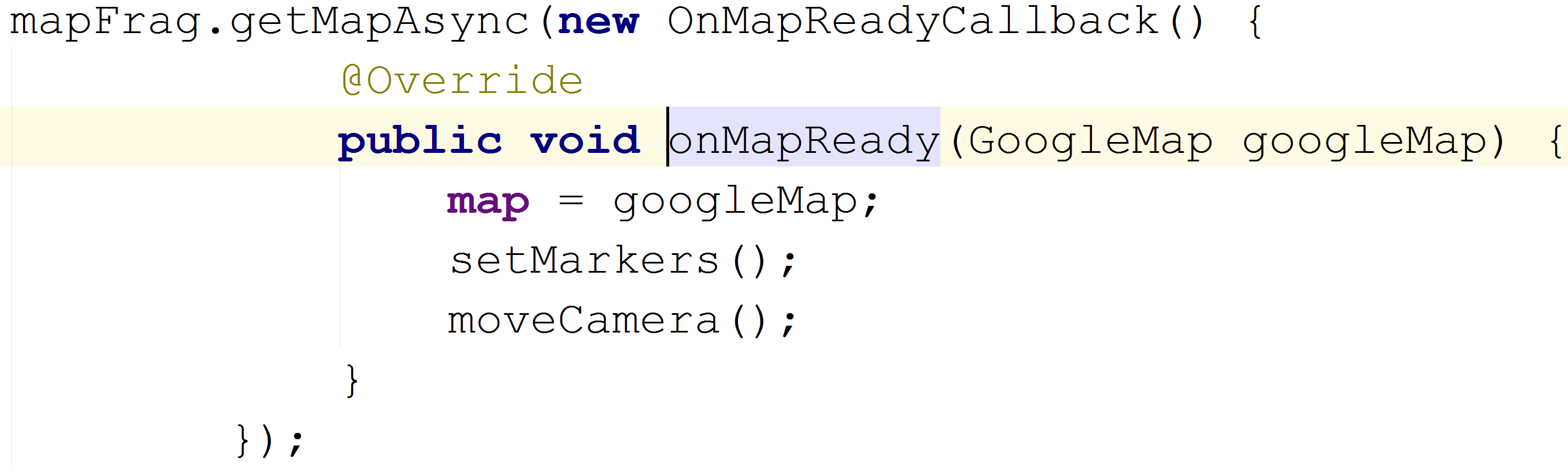 37
adding Markers in onCreate
first Marker uses default, pin and has a title, "Austin"





second Marker uses a different icon and adds text after the title
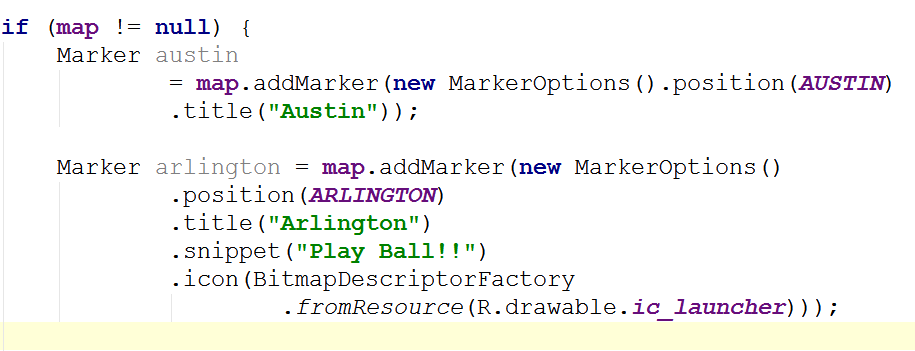 38
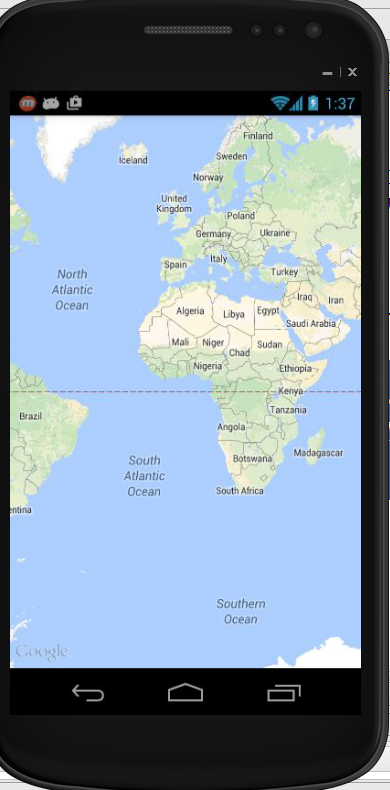 Center and Zoom
Running app as is produces this:
Centered where???
Zoomed out
Recall, zoom levels 0 to 21
39
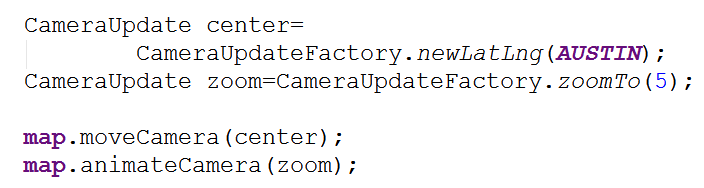 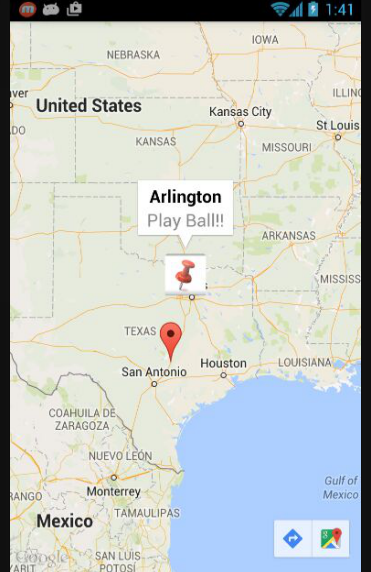 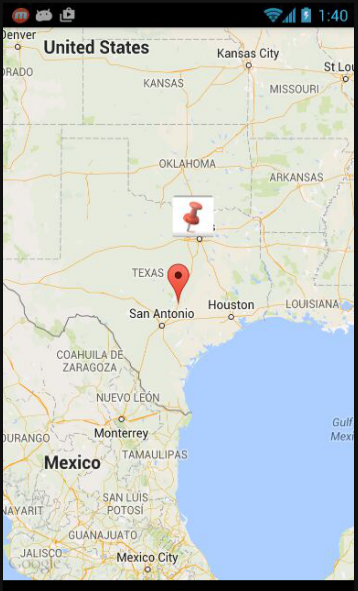 40
Resources for Working with Google Maps
https://developers.google.com/maps/documentation/android-api/intro
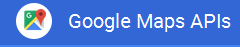 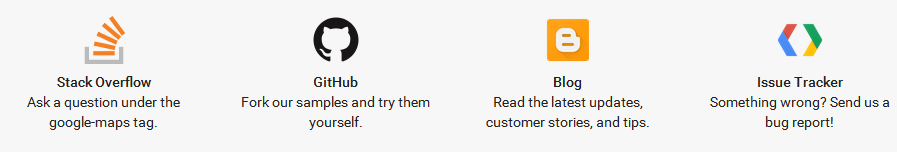 41
Map Options
Adding UI controls
Handling user gestures
Handling user events
move and zoom camera
Draw on the map
markers, information windows, shapes, overlays
Heatmaps, Marker Clusters
42
Heatmaps
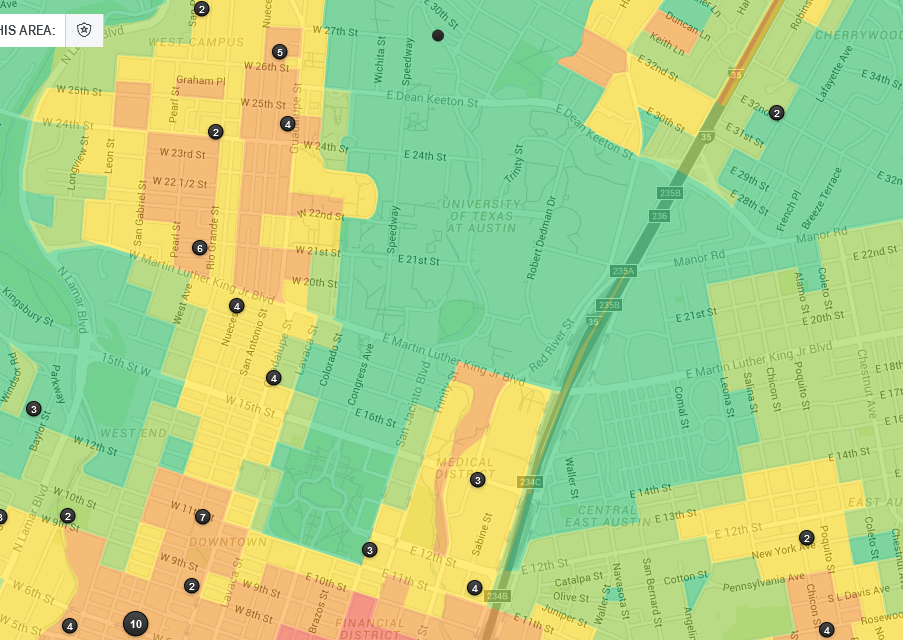 43
Marker Clusters
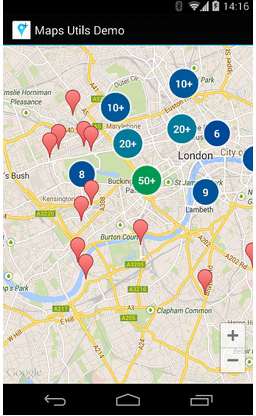 Too many markers can clutter the display
Especially on smaller displays
Marker clusters used to group together markers until user zooms in
44
The Map Object
45
OLD SLIDES PRE GOOGLE MAPS API 2
46
Debug Key
Portion of debug.keystore
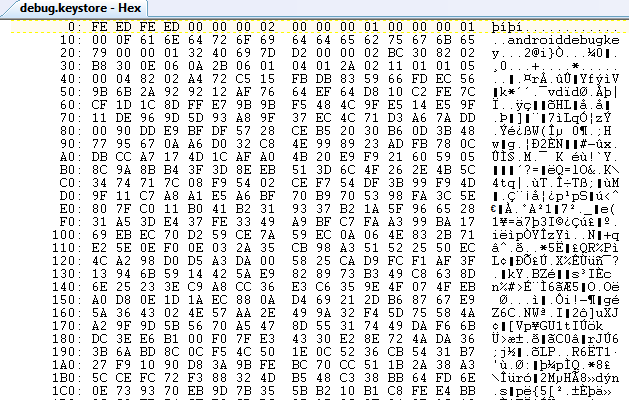 47
Getting MD5 Fingerprint
use keytool program
keytool part of Java SDK
keytool -list -alias androiddebugkey -keystore <path_to_debug_keystore>.keystore -storepass android -keypass android
gives MD5 fingerprint of the debug certificate
keytool of Java 1.7 gives SHA1 by default
use -v after keytool, before -list
48
Debug API Key
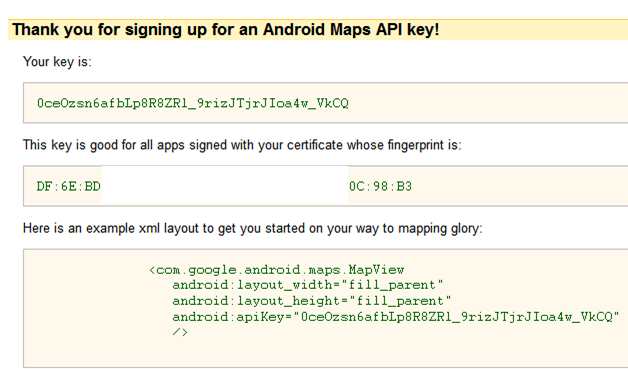 49
Hello MapView
Build Target - Google, not Android


MapView not a standard Android class
part of Google Maps Library
add to manifest


must also include INTERNET permission and LOCATION permission
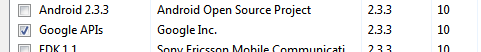 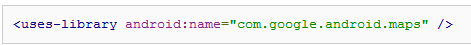 50
Aside - Permissions
http://developer.android.com/reference/android/Manifest.permission.html
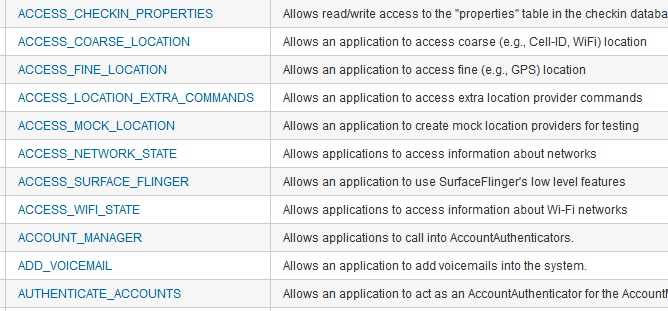 51
MapView
A type of view for layout file
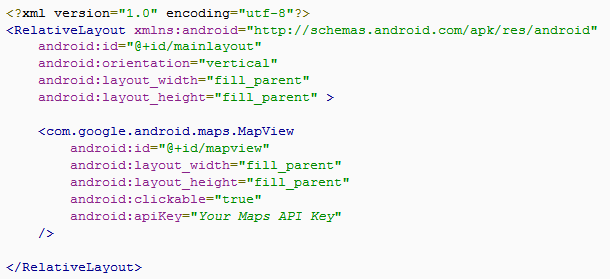 52
MapActivity
Create class that extends MapActivity instead of Activity
import com.google.android.maps.MapActivity;
must implement isRouteDisplayed method



must return true if any kind of route (to be followed) is displayed, per terms of use
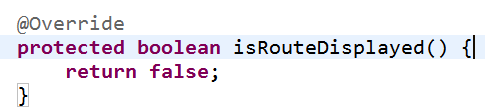 53
Instance Vars and onCreate
Add instance variables and initialize in onCreate method
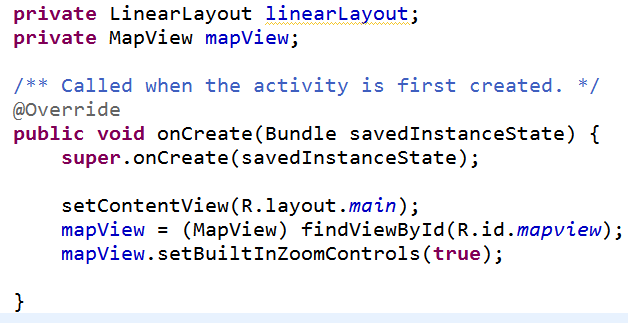 54
HelloMapView
Run app
Displays map and allows panning and zooming
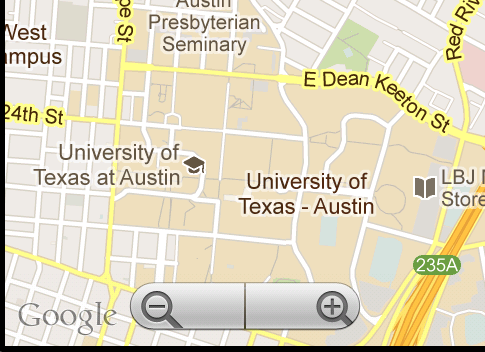 55
Customizing Map
Easy to display map and allow interaction
Customize with markers and overlays
Overlays
used to display information on top of map
simple choice: ItemizedOverlay class
56
ItemizedOverlay
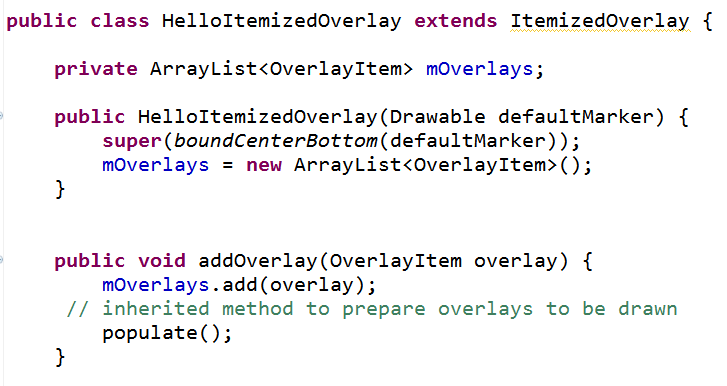 57
ItemizedOverlay
populate method will call createItem
define createItem and return value from the ArrayList instance var
define size method that returns number of overlay items
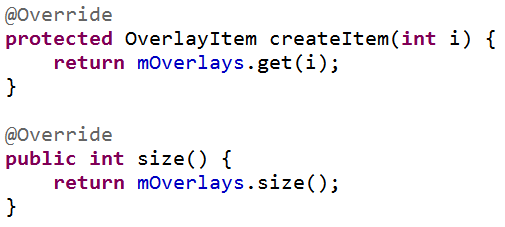 58
Adding Overlays
In MapActivity create OverlayItem
add to HelloItemizedOverlay
add to MapView
Need a drawable for the marker
res/drawable
issues display gifformat imageson some devices
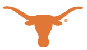 59
Changes to HelloMapView
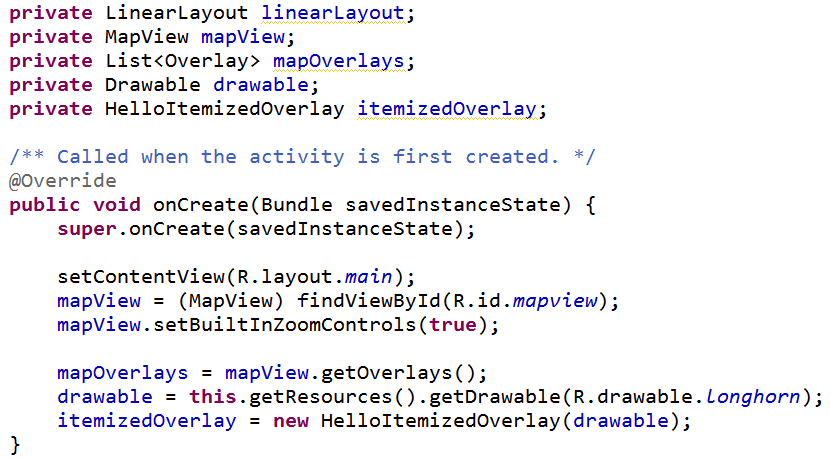 60
Add Overlay Items
Create GeoPoint and use these to create OverlayItems
GeoPoint based on microdegrees
lat and long times 1,000,000
Build OverlayItems out of GeoPoints and include strings for title and snippet text to display when drawable clicked
61
addOverlays method in HelloMapView
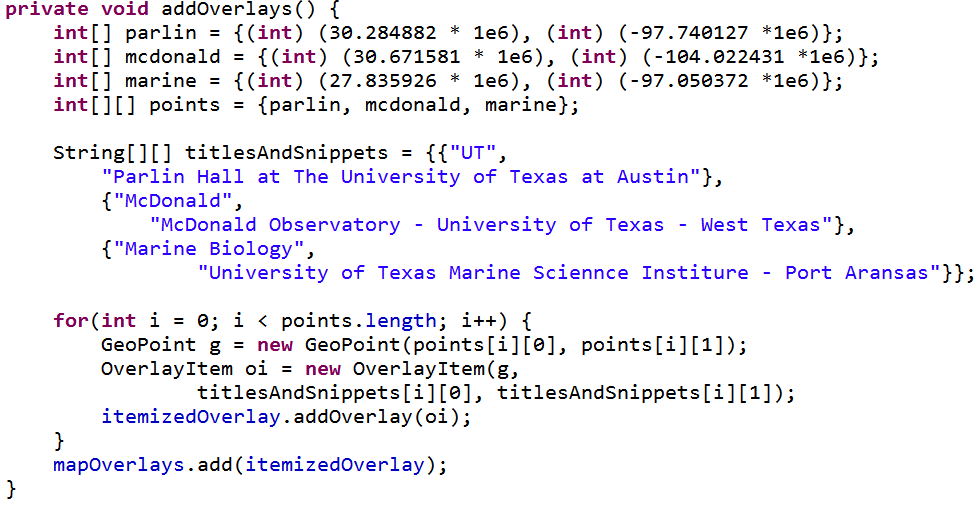 62
Result
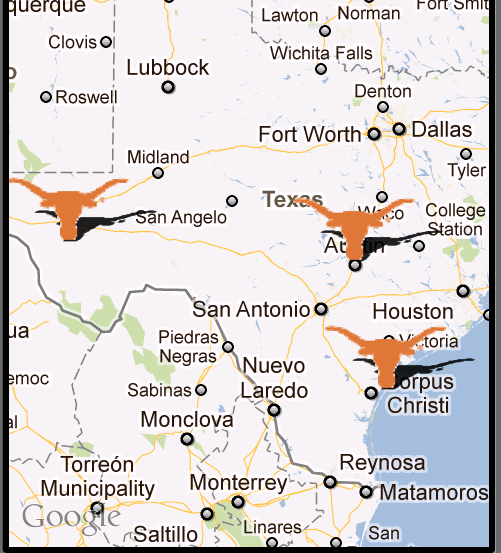 one overlay with multiple items
based on locations we added
63
Display Information
To display information (title and snippet) of overlay override the onTap method in the ItemizedOverlay class
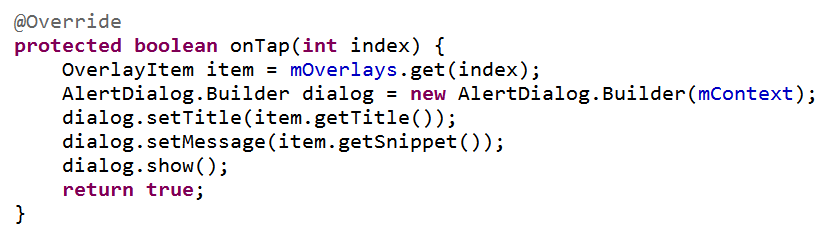 64
Results of Clicking Longhorn
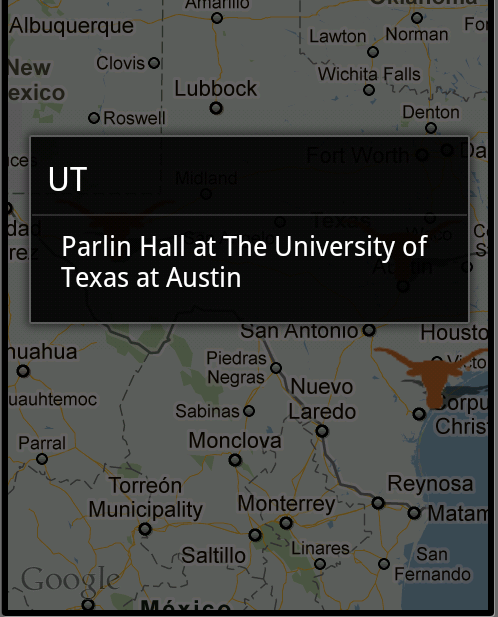 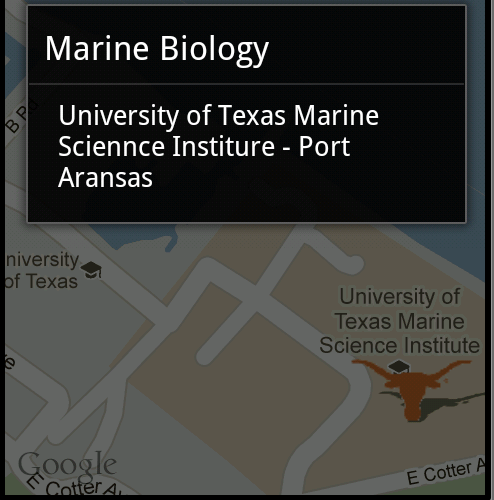 65
Reverse Geocoding
Find addresses from longitude/latitude
Geocoder uses a backend that is NOT included in the core android framework
use isPresent method to check for service
location = locationManager.getLastKnownLocation(
                                     LocationManager.GPS_PROVIDER);
   double lat = location.getLatitude();
   double lng = location.getLongitude();
   
   Geocoder gc = new Geocoder(this, Locale.getDefault());
   List<Address> addresses = null;
   try {
     addresses = gc.getFromLocation(lat, lng, 5); // maxResults
   } catch (IOException e) {}
66
Forward Geocoding
Find longitude/latitude (and more) from address or airport code
Geocoder gc = new Geocoder(this, Locale.US);
   List<Address> addresses = null;
   try {
     addresses = gc.getFromLocationName(
                          “713 N. Duchese, St. , Missouri”, 5);
   } catch (IOException e) {}
   double lat = addresses.get(0).getLatitude();
   double lng = addresses.get(0). getLongitude ();   String zip = addresses.get(0).getPostalCode();
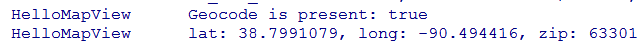 67
Recent Changes
Google Maps API version 2
somewhat new, Released December 2012 as part of Google Play Services SDK
features:
indoor maps
simplified location services
68
Maps Example
Route Tracker using Locations, MapActivity, MapView, and Google Maps
from Deitel AFP-AADA
Similar to Map My Ride
popular app among cyclists and runners
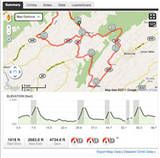 69
RouteTracker App
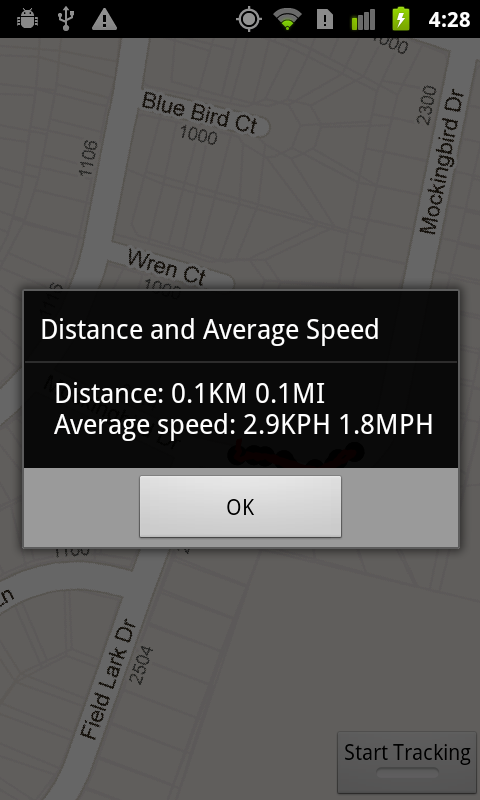 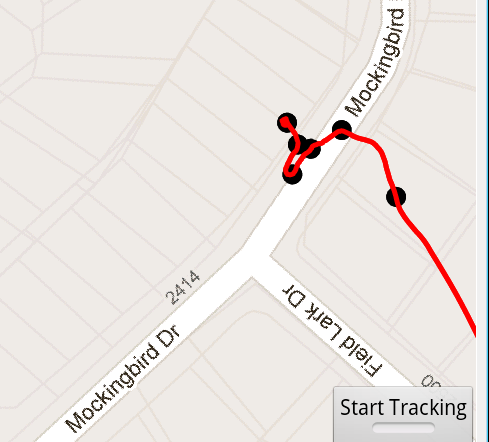 70
RouteTracker App
using FrameLayout to stack components with the most recently added component on top
ToggleButton at bottom to start and stop route tracking
MapView added to FrameLayout
route is an overlay to map with points and lines connecting points
71
RouteTracker Classes
RouteTrackerStarting Activity
deals with LocationProvider
BearingFrameLayoutDisplays MapView
rotates based on bearing from location
RouteOverlayOverlay with location points
(every 10th)
and lines connecting.
Converts locations to GeoPoints.
Overloads draw
72
Criteria Class
Set criteria for selecting a LocationProvider
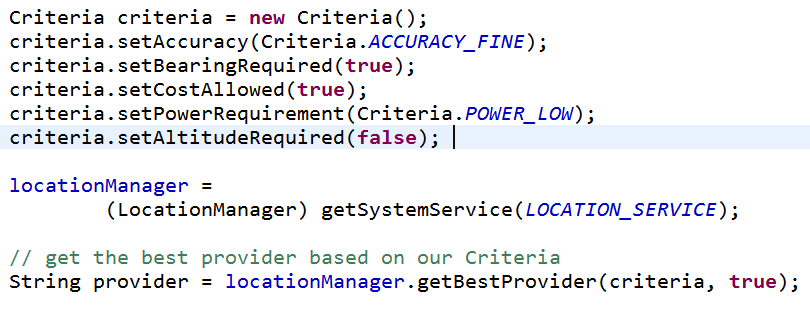 73
GpsStatus.Listener
Responds to changes in GPS status
Are we receiving GPS fixes?
App does not track unless this is true
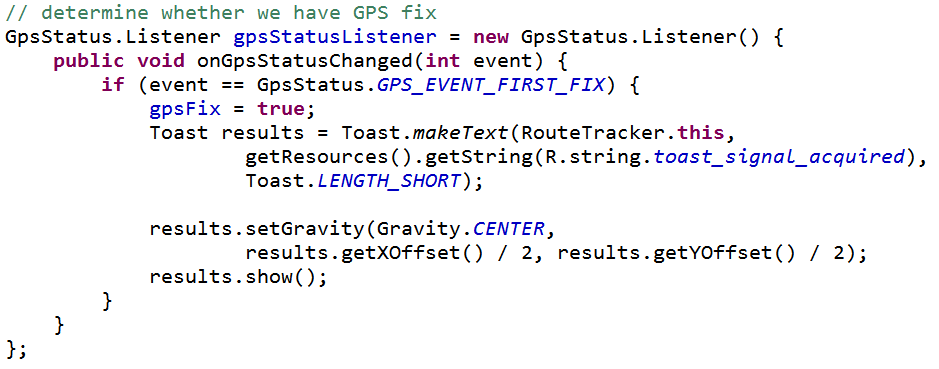 74
Simulating GPS Data
to simulate changes in location in emulator
GPS data in a file
GPS Exchange Format (GPX)
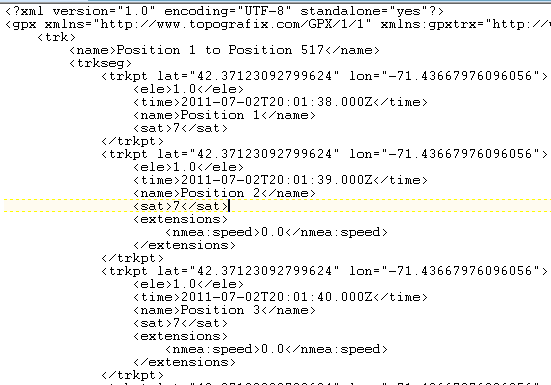 75
Creating GPX Files
Many apps and programs
One option for Android devices
GPSLogger
gpsbabel toconvertbetweenvarious GPS formats
gpx has different versions
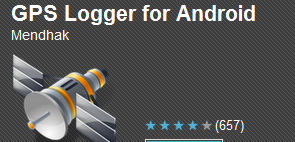 76
Running GPX files in App
DDMS 
Emulator Control Tab
GPX Tab
Load
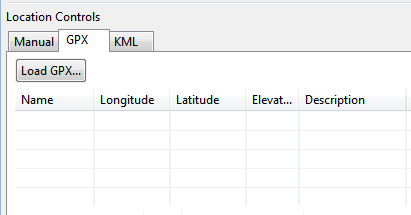 77
Running GPX
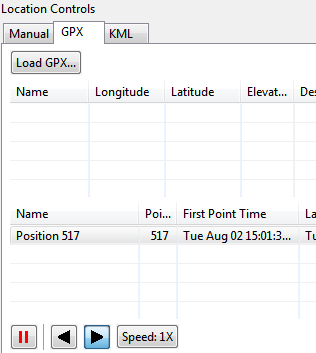 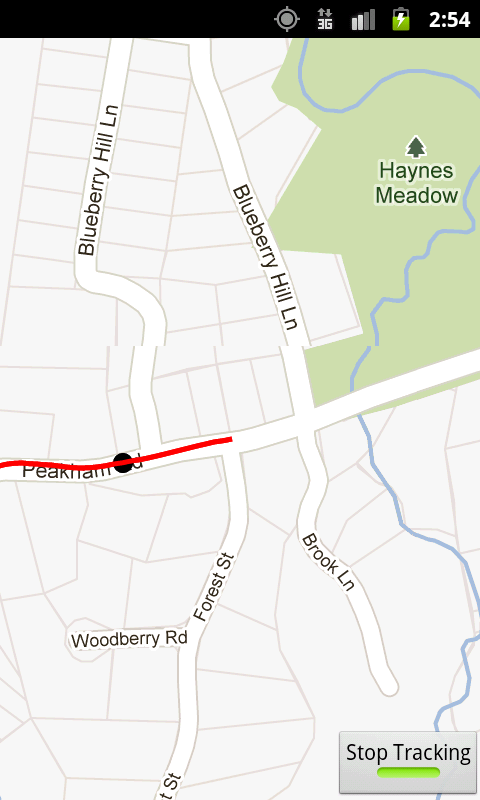 78
Geocoding
Finding addresses from lat / long and vice versa
Reverse geocoding: find address from lat and long
Forward geocoding: find lat and long from address
79